På en måde skal vi døHvordan finder vi styrke i magtesløsheden?Ældrekonferencen Horsens den 19. marts 2024Hospitalspræst Lotte Mørk
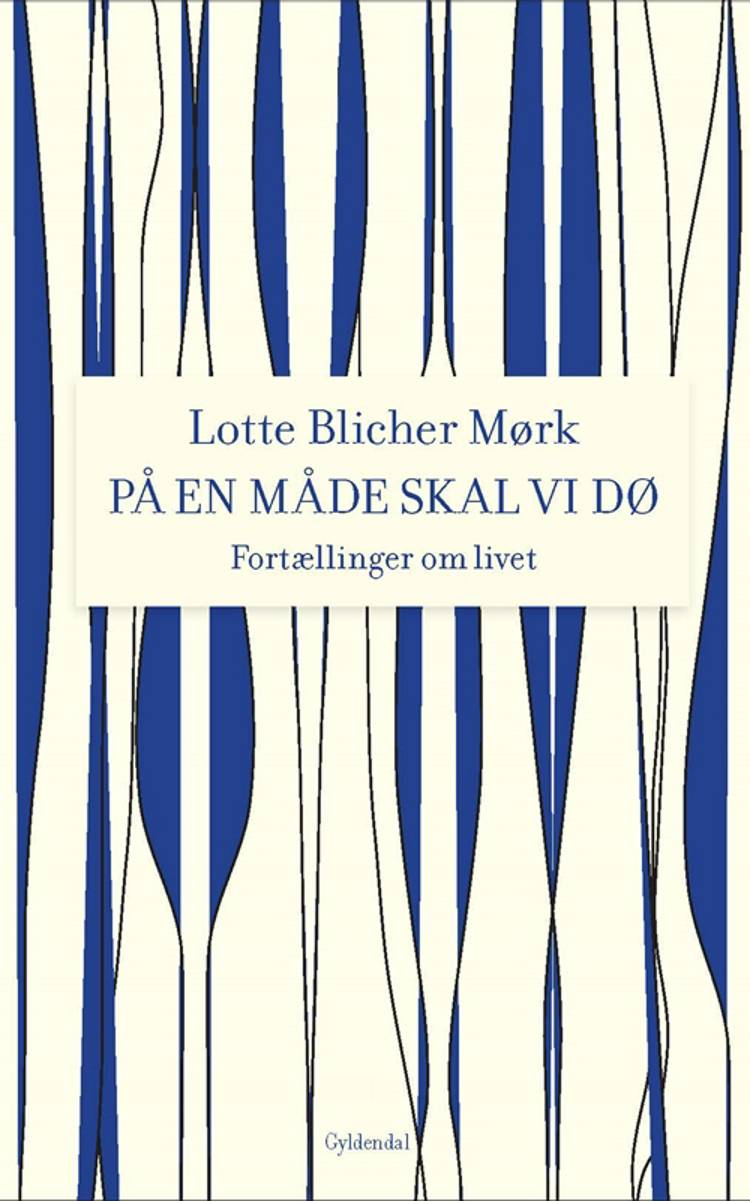 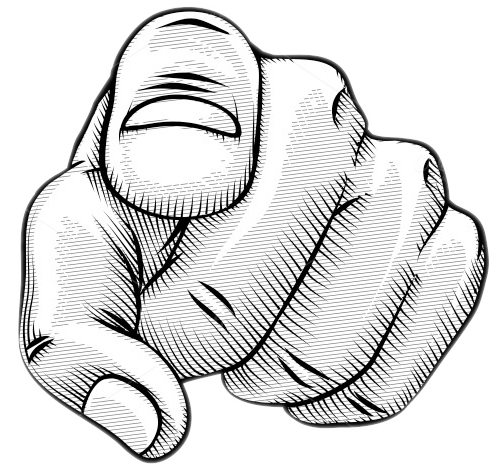 På en måde skal DU dø …
Død
Metaforik
Behandling
Meningen med det hele…
Blikket ud!